La série STMG…quelle spécialité après la première ?
Présentation à destination des élèves de première STMG
La série STMG…le choix de 4 spécialités
mercredi 6 mars 2013
2
pied de page - pied de page - pied de page
[Speaker Notes: 4 spécialités, un même bac pour aller vers des poursuites d’études.]
Après le Bac STMG ?
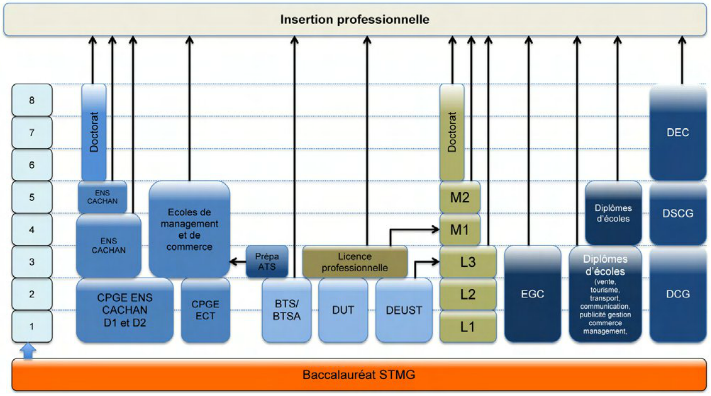 jeudi 28 février 2013
3
pied de page - pied de page - pied de page
Pourquoi faire des études ?
Améliorer sa connaissance du monde
Développer son esprit critique
Se donner les meilleures chances d’insertion :
Taux de chômage par diplôme : (source Insee : enquête emploi)
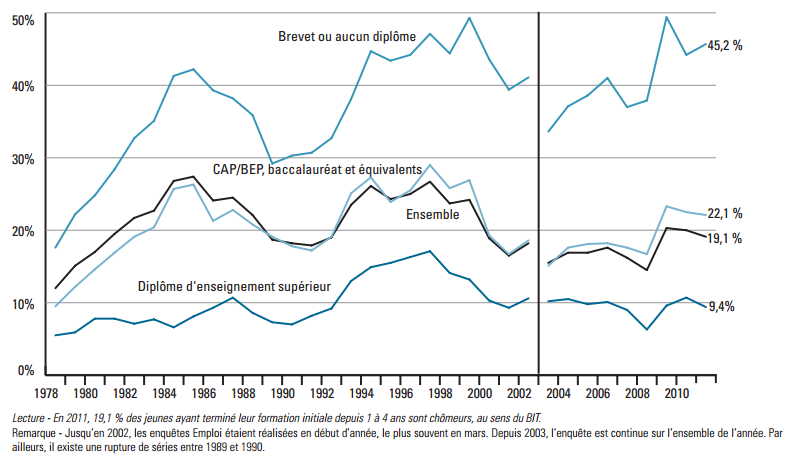 jeudi 28 février 2013
4
pied de page - pied de page - pied de page
Une filière qui permet de s’insérer…
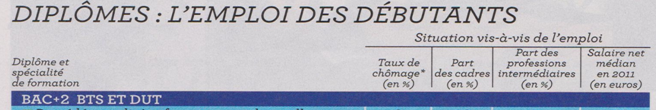 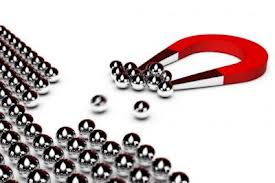 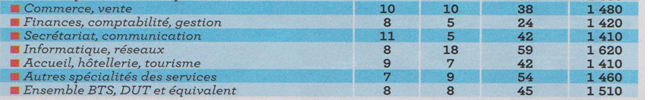 Source Nouvel Observateur – Janvier 2013 d’après INSEE - Enquête emploi de 2005 à 2011
mercredi 6 mars 2013
5
pied de page - pied de page - pied de page
Quelle maquette de cours en STMG  ?
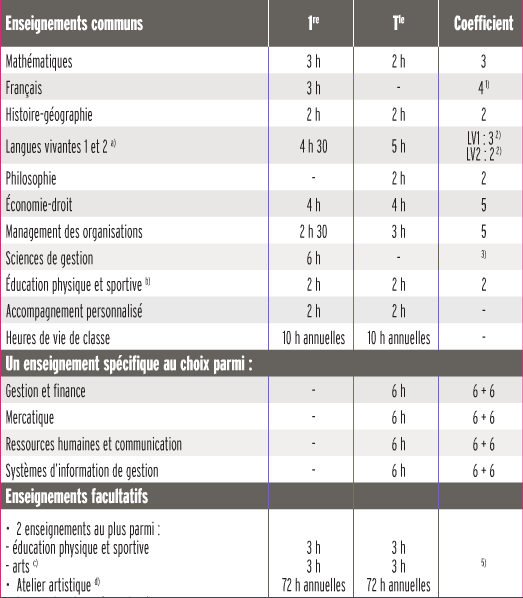 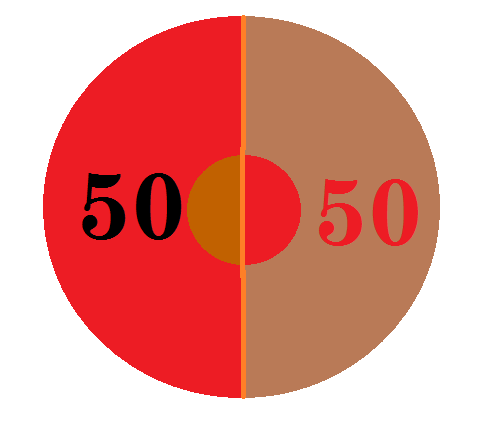 mercredi 6 mars 2013
6
pied de page - pied de page - pied de page
[Speaker Notes: 50 % d’enseignement général
50 % d’enseignement sur les domaines spécialisés]
Comment choisir ma spécialité ?
Connais-toi toi-même.
Socrate
mercredi 6 mars 2013
7
pied de page - pied de page - pied de page
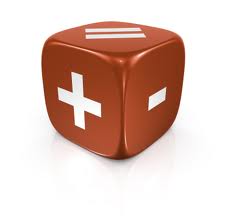 Connaitre les spécialités de STMG :
Plus facile – Moins facile ?
Les spécialités sont toutes exigeantes. Elles s’appuient sur les Sciences de Gestion. Elles éclairent sur une des spécialités.
Le programme le plus long ? Le plus court ?
Tous les programmes sont de taille identique.
Plus de choix ? Moins de choix ?
Toutes les spécialités conduisent à toutes les poursuites d’études offertes aux Terminales de la série Technologique du Management et de la Gestion.
Dans l’académie, une offre qui correspond à vos choix.
mercredi 6 mars 2013
8
pied de page - pied de page - pied de page
[Speaker Notes: Conclusion c’est bien sur le projet de l’élève qu’il faut se concentrer.]
Connaitre les spécialités de STMG :
Système d’information de Gestion
Gestion et Finance
Je m’intéresse aux technologies numériques dans l’entreprise et dans la société, je les utilise fréquemment…Lire la suite
Je veux participer à la construction de l’information financière des organisations pour préparer les décisions de gestion…Lire la suite
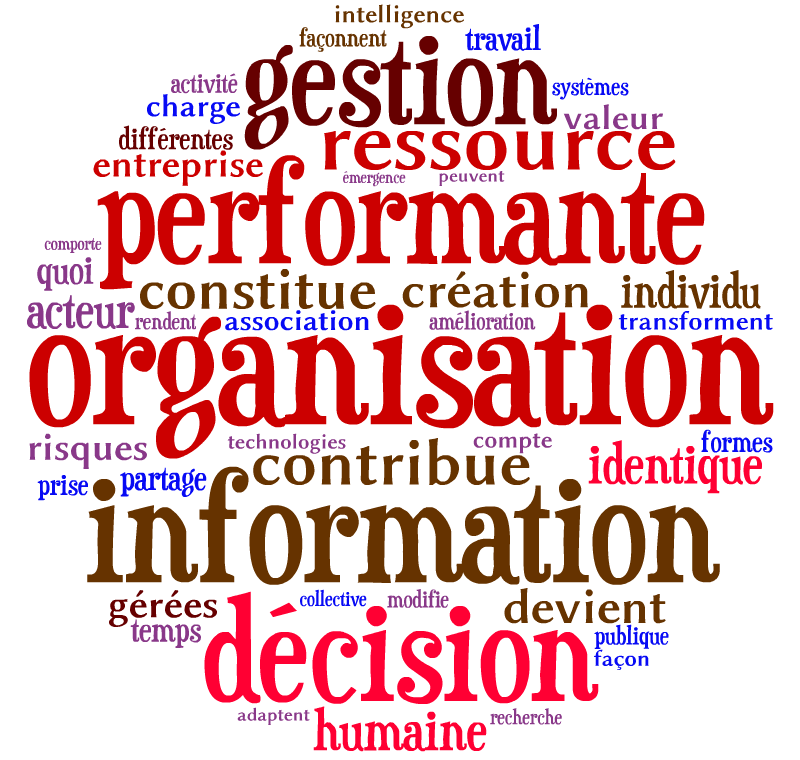 Mercatique
Je m’intéresse à la commercialisation des biens et des services, au comportement des consommateurs…Lire la suite
Ressources Humaines 
et Communication
Je veux savoir prendre en compte le facteur humain dans les organisations, connaitre ses motivations… Lire la suite
mercredi 6 mars 2013
9
pied de page - pied de page - pied de page
Système d’Information de Gestion – Au programme
mercredi 6 mars 2013
10
pied de page - pied de page - pied de page
Pourquoi choisir ? Système d’information de gestion
Système d’information de gestion
Pour en savoir plus, suivez les liens :
Consulter le programme des cours
Source : Éducation nationale
Ecouter un professionnel présenter cette spécialité
Source : JobTeaser
Voir et entendre des témoignages sur les métiers du secteur 
Source : Onisep
Zoom sur un métier : développeur web
Source : JobTeaser
> Revenir aux 4 spécialités
Gestion et Finance – Au programme :
mercredi 6 mars 2013
13
pied de page - pied de page - pied de page
Pourquoi choisir ? Gestion et Finance
Gestion et Finance
Pour en savoir plus, suivez les liens :
Consulter le programme des cours
Source : Éducation nationale
Ecouter un professionnel présenter ses activités dans une entreprise
Source : JobTeaser
Voir et entendre des témoignages sur les métiers du secteur 
Source : Onisep
Zoom sur un métier : auditeur comptable
Source : JobTeaser
> Revenir aux 4 spécialités
Ressources Humaines et Communication : Au programme
mercredi 6 mars 2013
16
pied de page - pied de page - pied de page
Pourquoi choisir ? Ressources Humaines et Communication
Ressources humaines et communication
Pour en savoir plus, suivez les liens :
Consulter le programme des cours
Source : Éducation nationale
Ecouter un professionnel présenter cette spécialité
Source : JobTeaser
Voir et entendre des témoignages sur les métiers du secteur 
Source : Onisep
Zoom sur un métier : chargé-e de recrutement
Source : JobTeaser
> Revenir aux 4 spécialités
Mercatique : Au programme
mercredi 6 mars 2013
19
pied de page - pied de page - pied de page
Pourquoi choisir ? Mercatique
Mercatique
Pour en savoir plus, suivez les liens :
Consulter le programme des cours
Source : Éducation nationale
Ecouter un professionnel présenter cette spécialité
Source : JobTeaser
Voir et entendre des témoignages sur les métiers du secteur 
Source Onisep
Zoom sur un métier : chargé-e d’études marketing
Source : JobTeaser
> Revenir aux 4 spécialités
Développer des capacités et des attitudes globales
jeudi 28 février 2013
22
pied de page - pied de page - pied de page
Comment étudie-t-on ?
DES REALISATIONS
jeudi 28 février 2013
23
pied de page - pied de page - pied de page
[Speaker Notes: Exemple pour un thème]
Le droit
jeudi 28 février 2013
24
pied de page - pied de page - pied de page
Le Management
jeudi 28 février 2013
25
pied de page - pied de page - pied de page
Comment apprend-t-on ?
jeudi 28 février 2013
26
pied de page - pied de page - pied de page
Des métiers…
vendredi 1er mars 2013
27
pied de page - pied de page - pied de page
Répondre à l’enquête…
En cliquant sur ce lien…
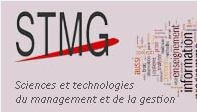 mercredi 6 mars 2013
28
pied de page - pied de page - pied de page
Autres ressources…
http://mavoieeconomique.onisep.fr/
http://ecogestion.discip.ac-caen.fr/
mercredi 6 mars 2013
29
pied de page - pied de page - pied de page